СВЯТКИ
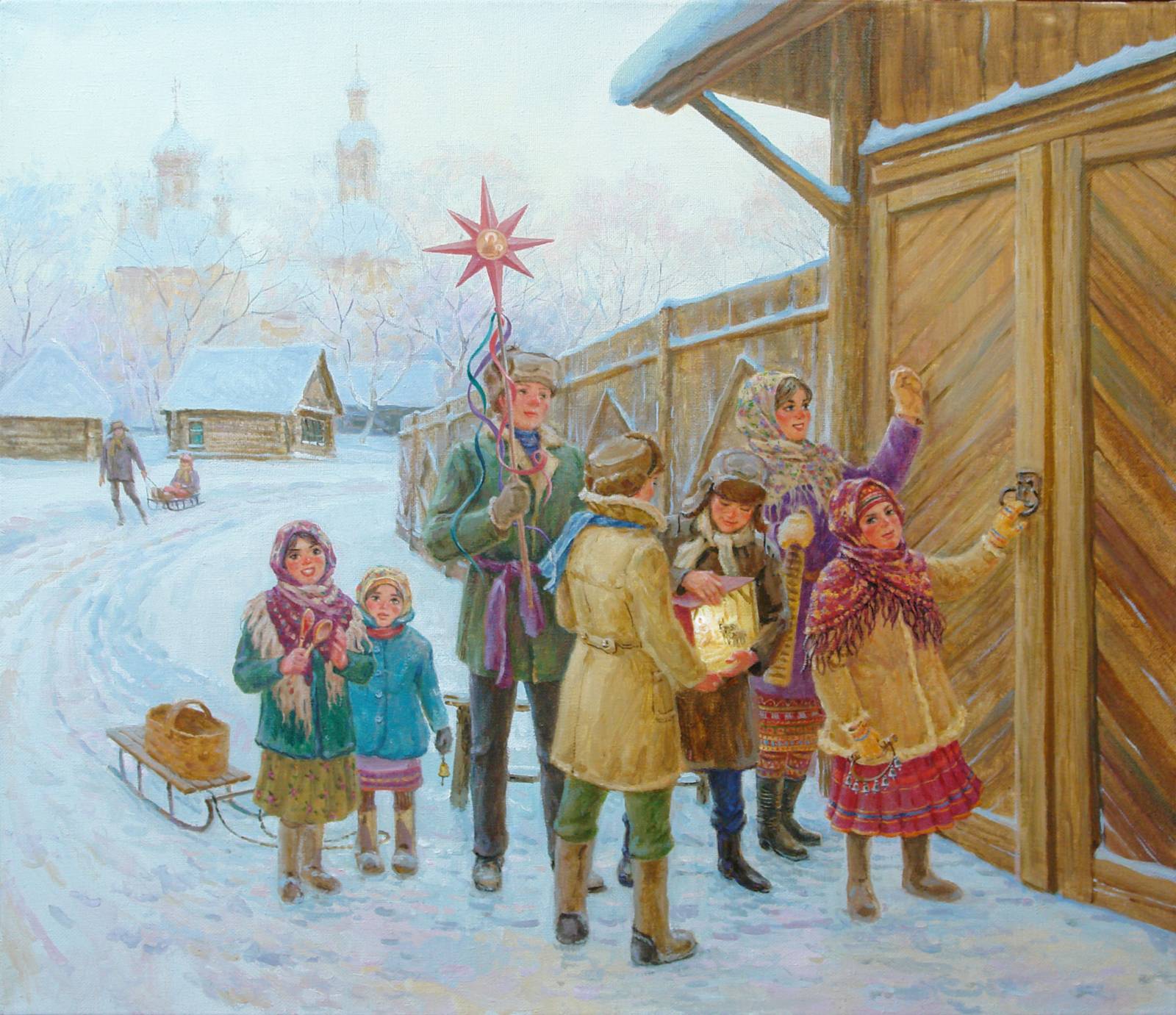 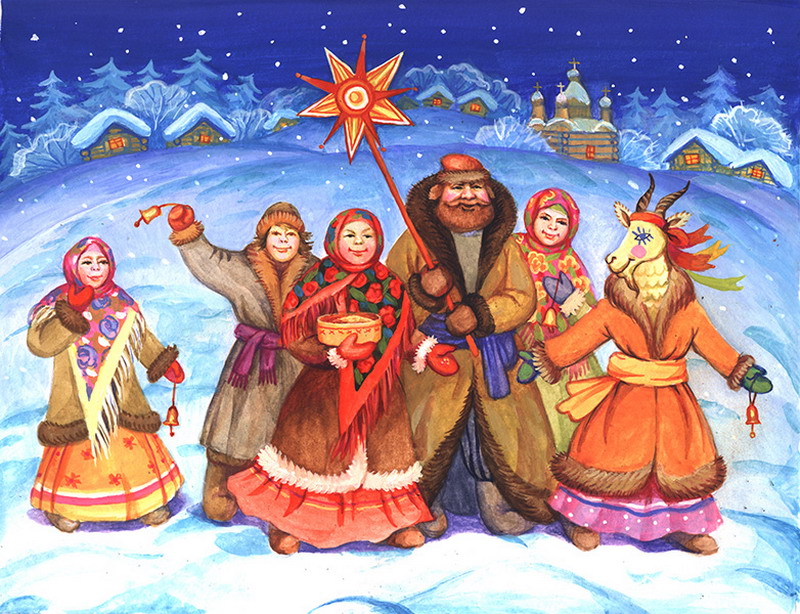 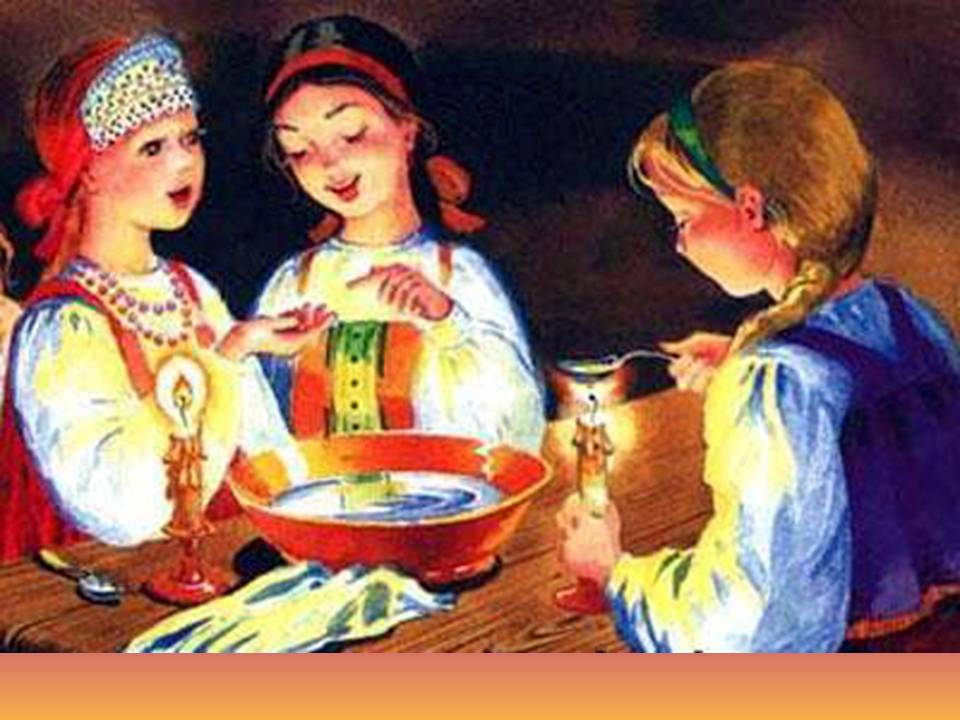 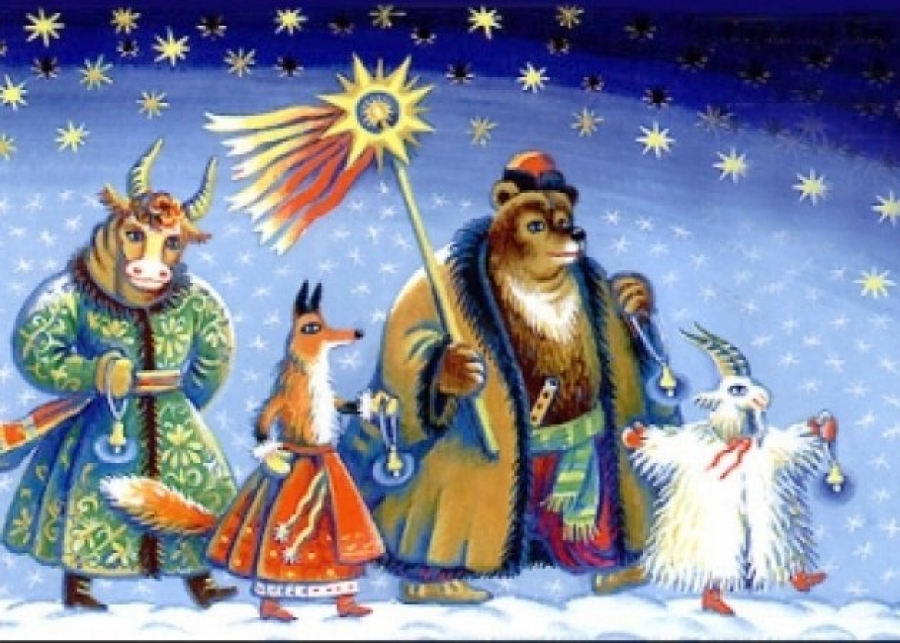 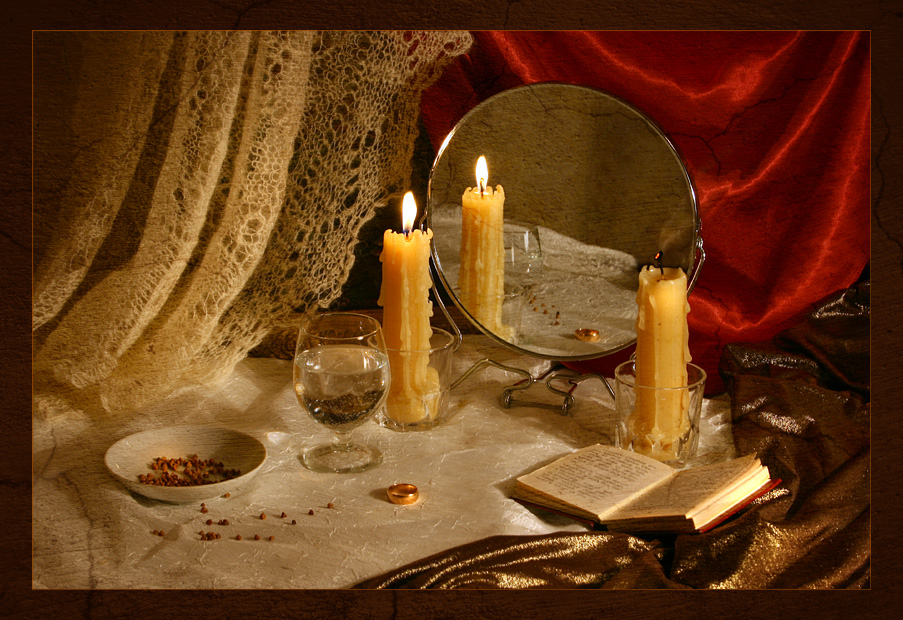 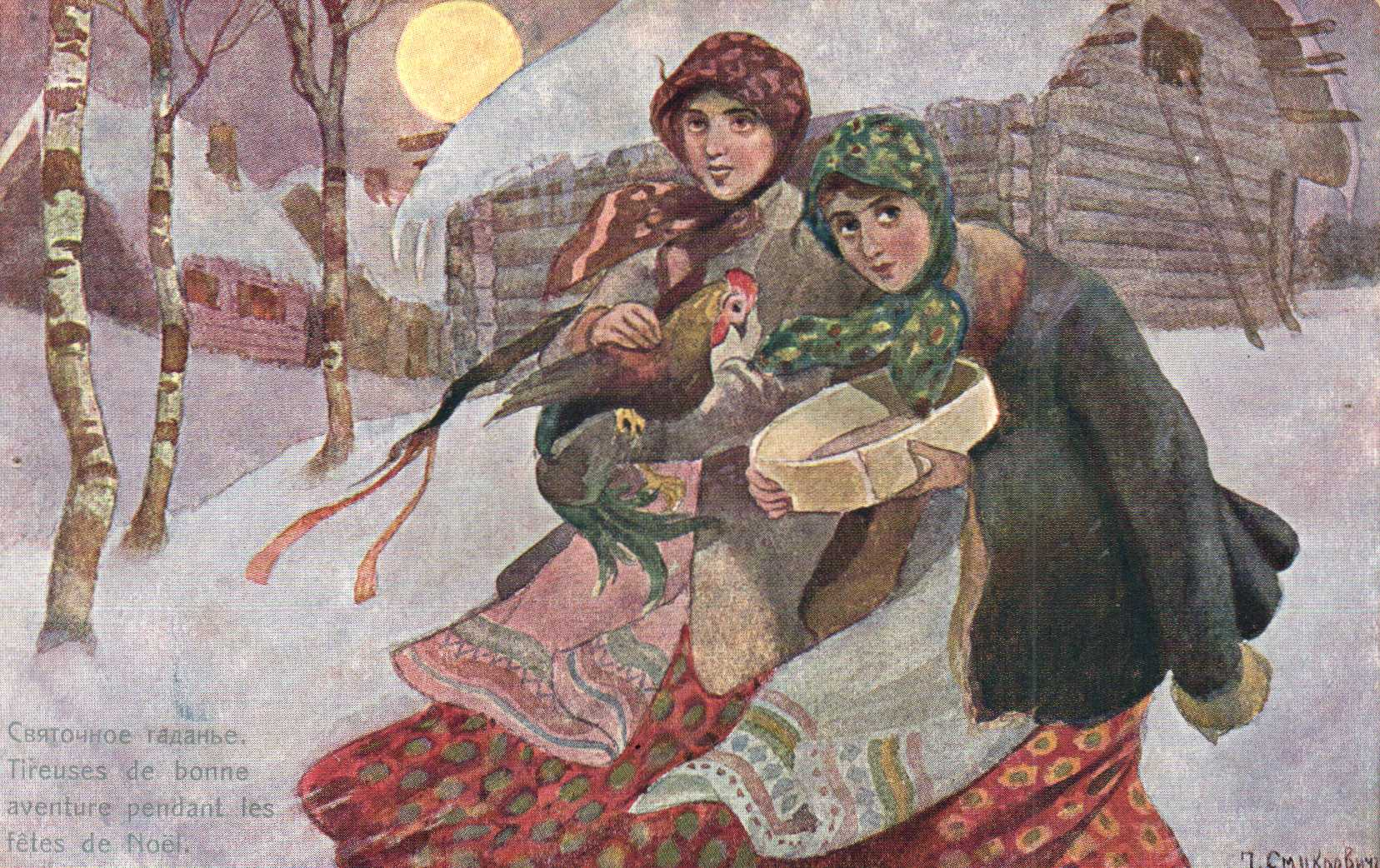 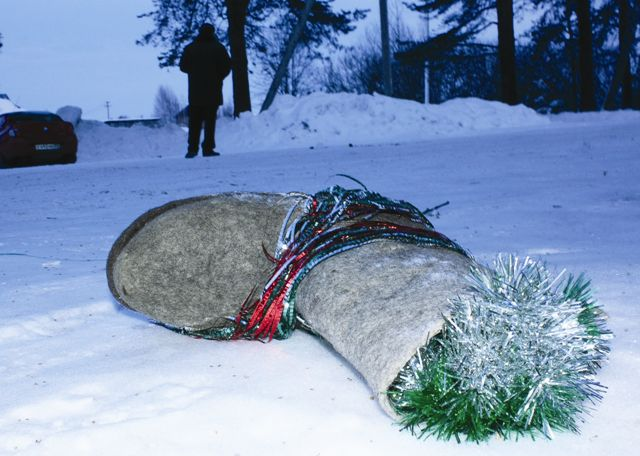